Мультимедийная  игра«БЕЗОПАСНОЕ  ПОВЕДЕНИЕ»
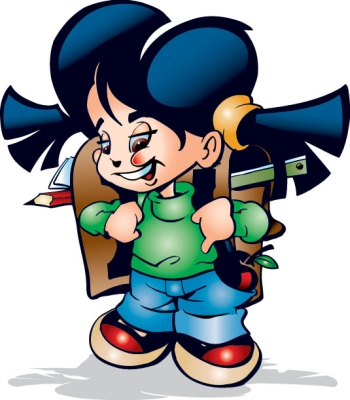 I тур

безопасное  поведение
ЧТО  ВЫ СДЕЛАЕТЕ, 
ЕСЛИ  НА  УЛИЦЕ  ВАС  ОСТАНОВИТ
ВООРУЖЕННЫЙ  ПРЕСТУПНИК ?

1) буду заговаривать ему зубы 
и употреблять оскорбительные 
слова;

2) не буду оказывать 
никакого сопротивления;

3) постараюсь забрать оружие 
и применить его.
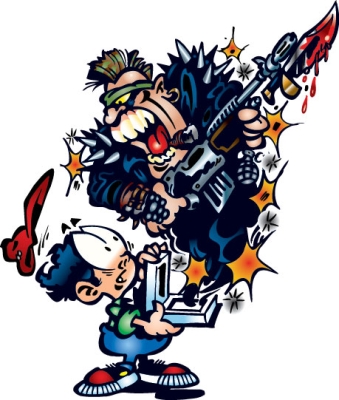 ВЫ  ВОЗВРАЩАЕТЕСЬ  ДОМОЙ, 
НА  УЛИЦЕ  НИКОГО  НЕТ,  НО  ЗА  ВАМИ  ИДЁТ  НЕЗНАКОМЫЙ  ЧЕЛОВЕК.  
ВАШИ  ДЕЙСТВИЯ ?
             1) остановлюсь и спрошу, что ему                               
                 нужно;  
             2) ускорю шаг и сверну в переулок.
		 Подожду, пока этот человек пройдёт;

    	        3) зайду в ближайший магазин,      
             кафе и обращусь за помощью.
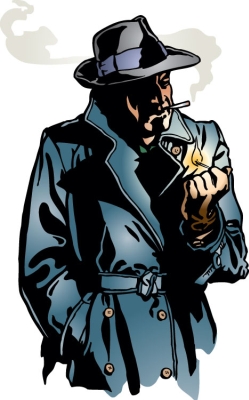 ВЫ  ОБНАРУЖИЛИ  НА  УЛИЦЕ  СУМКУ. 
ВАШИ  ДЕЙСТВИЯ ?

1) открою на месте и загляну в неё;
2) не трогая её, позвоню в полицию;
3) пройду  мимо.
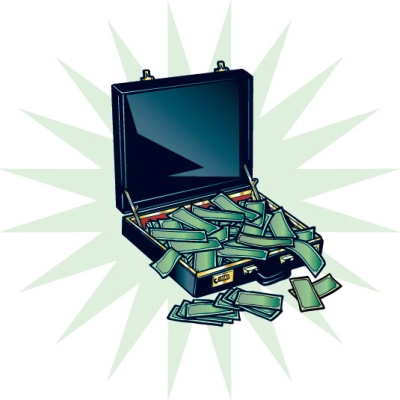 КАК  СЛЕДУЕТ  ВЕСТИ  СЕБЯ  НА  УЛИЦЕ 
В  ТЁМНОЕ  ВРЕМЯ  СУТОК ?

1) не заходить в тёмные дворы, 
ходить по освещённым улицам;

2) одеваться ярко и вызывающе;

3) нагружать себя свёртками 
и пакетами.
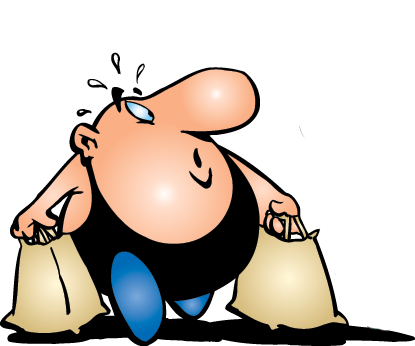 ЧТО  СЛЕДУЕТ  ДЕЛАТЬ  НА  УЛИЦЕ, 
ЧТОБЫ  НЕ  СТАТЬ  ЖЕРТВОЙ ПРЕСТУПЛЕНИЯ ?

1) обращаться к прохожим за помощью 
в незнакомом городе, 
говоря, что вы турист;

2) избегать прогулок 
в одиночестве 
в малолюдных местах;

					3) показывать   деньги или ценные вещи.
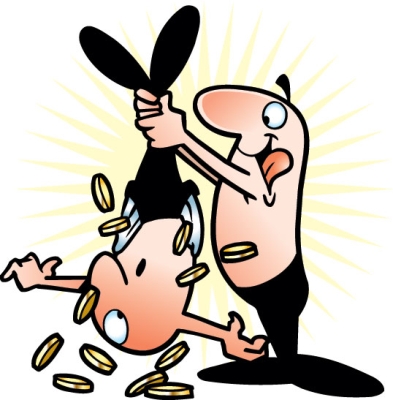 ВО  ВРЕМЯ  МИТИНГА  ИЛИ  ДЕМОНСТРАЦИИ 
В  ТОЛПЕ  ВОЗНИКЛИ  БЕСПОРЯДКИ. 
КАК  ВЫ  ПОСТУПИТЕ?
1) сцепив руки в замок на  груди,  
будете двигаться с толпой;
2) пойдёте в противоположную сторону 
движения (против) толпы;

3) будете стараться держаться ближе 
к заборам.
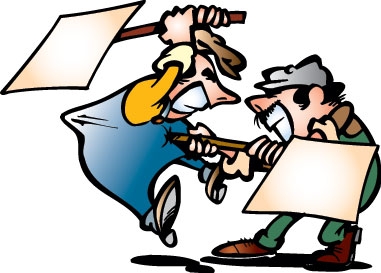 ВЫ  ОКАЗАЛИСЬ  В  ТОЛПЕ . 
ВАШИ  ДЕЙСТВИЯ :

1) как можно громче кричать;

2) двигаться вместе с толпой, 
пытаясь выбраться из неё;

			        	3) лечь на асфальт и 				закрыть голову руками.
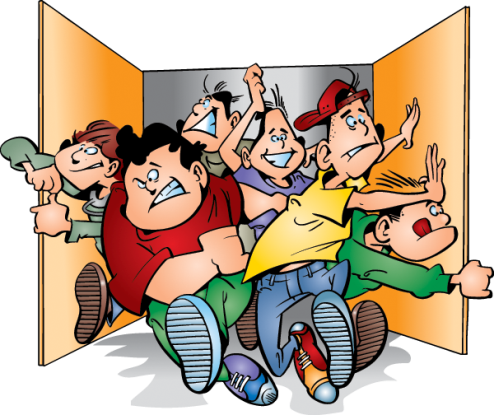 ЧТО  МОЖНО  ДЕЛАТЬ  
В  ОБЩЕСТВЕННЫХ  МЕСТАХ ?


1) ругаться на прохожих;

2) гулять, общаться 
с друзьями;

3) грызть семечки.
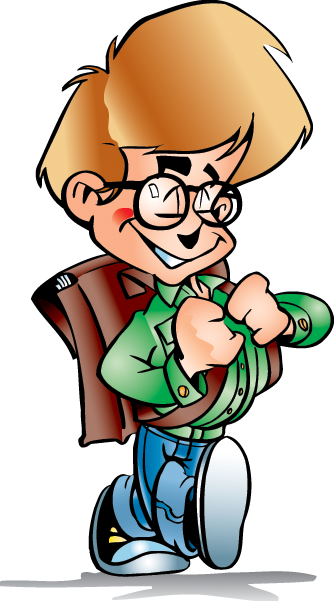 НАЗОВИТЕ  ЕДИНЫЙ  ТЕЛЕФОН 
СЛУЖБЫ  СПАСЕНИЯ 
В  РОССИЙСКОЙ  ФЕДЕРАЦИИ:

1) 02;

2) 911;

3) 112.
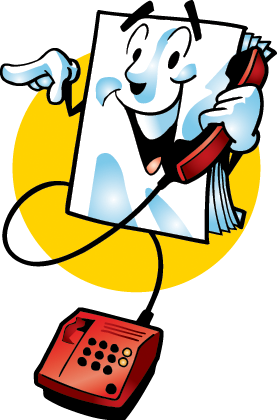 В  КАКОМ МЕСТЕ  ОБЩЕСТВЕННОГО ТРАНСПОРТА  ВЕРОЯТНОСТЬ  КРАЖИ БОЛЬШЕ,  ЧЕМ В ДРУГИХ  ?

1) на задней площадке 
				у дверей;

2) на сидячем месте;

3) около кабины водителя.
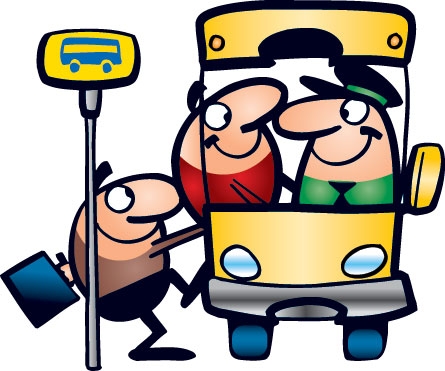 НАЗОВИТЕ  ПРАВИЛЬНЫЕ ДЕЙСТВИЯ, 
ЕСЛИ  ВЫ  ЗАМЕТИЛИ, ЧТО  ВАС ОБОКРАЛИ : 
1) сообщить кондуктору о краже 
    и вызвать милицию;

2) вызвать милицию 
	и проследить за грабителем;
			
3) накинуться на грабителя 
и постараться удержать его.
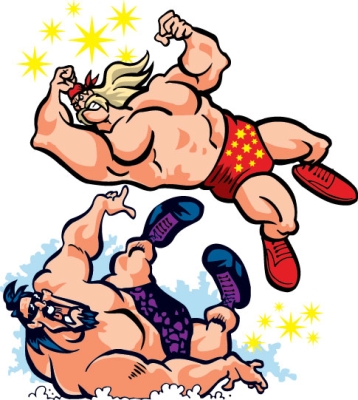 В  ТРАНСПОРТЕ  ВЫ  ОБНАРУЖИЛИ  ОСТАВЛЕННУЮ  СУМКУ,  
ВАШИ ДЕЙСТВИЯ:

1) посмотрите, что там лежит;

		2) сообщите об обнаруженном предмете 
			кондуктору или  водителю, выйдете из транспорта;

				    3) выйдете из транспорта.
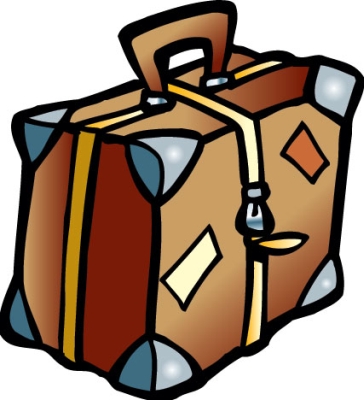 КАКОЕ  АДМИНИСТРАТИВНОЕ  НАКАЗАНИЕ  
ПРИМЕНЯЮТ  К  ЧЕЛОВЕКУ,  
КОТОРЫЙ  НАРУШАЕТ  ПРАВИЛА  ПОВЕДЕНИЯ  
В  ОБЩЕСТВЕННОМ  ТРАНСПОРТЕ ? 

1) предупреждение;

2) административный штраф;

3) лишение возможности ездить в общественном транспорте.
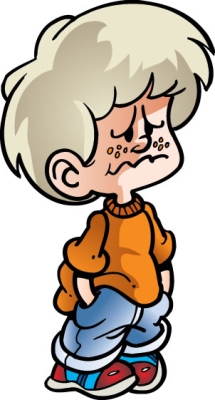 ВО  ВРЕМЯ  ПОЕЗДОК  
В  ГОРОДСКОМ ОБЩЕСТВЕННОМ  ТРАНСПОРТЕ
  ПАССАЖИРУ  РАЗРЕШАЕТСЯ :

1) после посадки  проходить вперёд, 
не задерживаться на ступеньках 
и на площадке около дверей;

2) высовываться из окон;

3) разговаривать с водителем 
	во время движения.
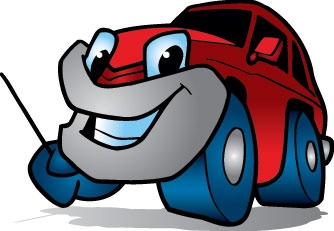 В  СЛУЧАЕ  ПОЖАРА  В  ОБЩЕСТВЕННОМ ТРАНСПОРТЕ  НЕОБХОДИМО:

1) разбить стекло и выпрыгнуть в окно;
2) немедленно сообщить о пожаре водителю, кондуктору и пассажирам;
3) спросить рядом стоящего пассажира, что необходимо сделать.
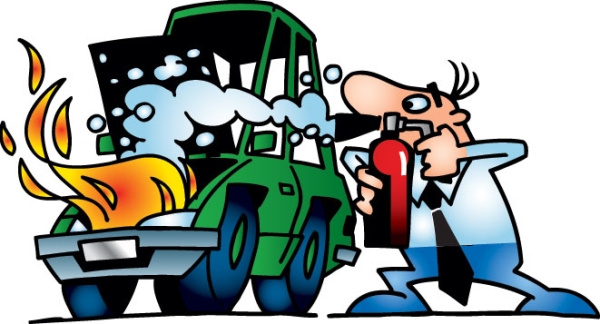 В  ОБЩЕСТВЕННОМ  ТРАНСПОРТЕ  
К  ВАМ  НАЧАЛ  ПРИСТАВАТЬ  
ВЫПИВШИЙ  ПАССАЖИР. 
КАК  ВЫ  СЕБЯ  ПОВЕДЕТЕ ?
1) начнете отвечать грубостью на его грубость;

2) завяжете с ним интеллектуальный разговор о вреде алкоголизма и деградации личности;

3) не будете отвечать 
на его реплики.
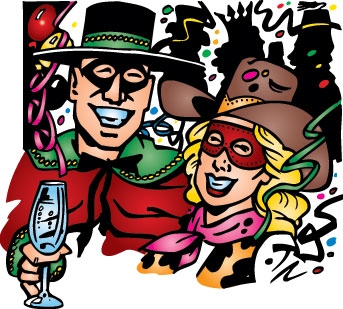 ЧТО  СЛЕДУЕТ  ДЕЛАТЬ,  ЧТОБЫ  НЕ  СТАТЬ 
 ЖЕРТВОЙ  ПРЕСТУПЛЕНИЯ  В  ЖИЛИЩЕ ?


1) не создавать у вора впечатления, 
что все жильцы ушли;

				  2) оставлять форточки открытыми;

			 3) прикрепить к двери стикер: 
			“В данное время в квартире 
			   никого нет, мы ушли в гости”.

.
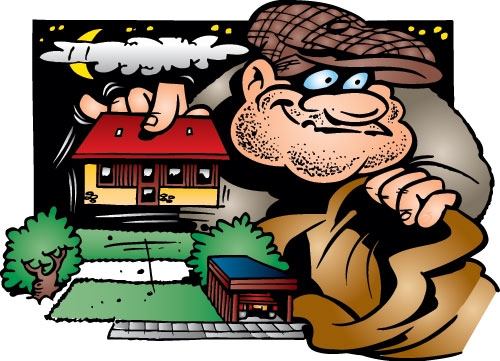 В  КАКОЙ  ИЗ  ПЕРЕЧИСЛЕННЫХ  СИТУАЦИЙ  НЕОБХОДИМО ЗВОНИТЬ  
ПО ТЕЛЕФОНУ   02  ?

1) если, придя домой, вы почувствовали 
     запах газа;

2) если, подходя к своей квартире, вы заметили, что дверь взломана;

3) если, проходя мимо магазина, вы увидели, что женщине стало плохо.
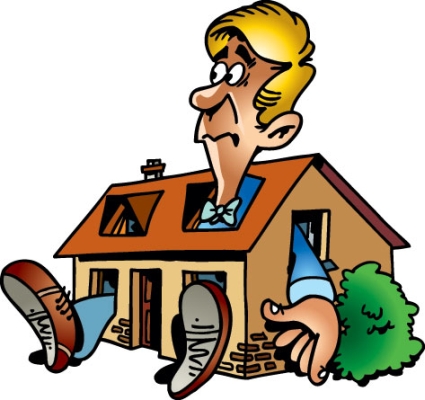 ВЫ  ИДЁТЕ  ДОМОЙ,  ПОДХОДИТЕ 
К  ТЁМНОМУ  ПОДЪЕЗДУ  И  СЛЫШИТЕ 
В  НЁМ  ШУМ.  ВАШИ  ДЕЙСТВИЯ ?

1) поднимусь, не обращая внимания;

				2) позвоню по мобильному тем, кто есть дома, 
и попрошу встретить;

		      3) возьму тяжёлый предмет 
			и, если что, воспользуюсь им.
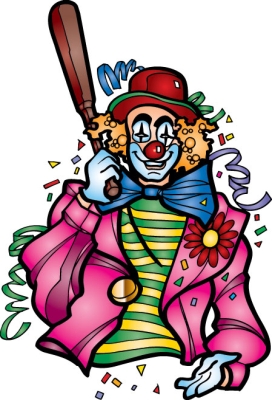 В  ЛИФТЕ  ВАС  ПРИЖАЛ  К  СТЕНЕ  
ВООРУЖЕННЫЙ  НОЖОМ  ГРАБИТЕЛЬ  
И  ТРЕБУЕТ  ОТДАТЬ  ДЕНЬГИ, 
МОБИЛЬНЫЙ  ТЕЛЕФОН.  ВАШИ  ДЕЙСТВИЯ ?

	1) буду сопротивляться 
	и ничего не отдам грабителю;
	
	2) откажусь от сопротивления 
	и отдам грабителю то, 
	что он требует;

	3) начну кричать, что есть сил.
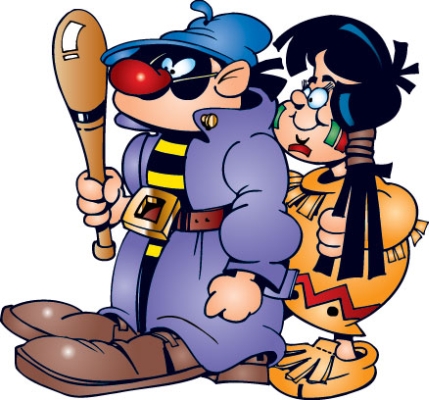 КАК  СЛЕДУЕТ  ПОСТУПИТЬ , 
ЕСЛИ  В  ЛИФТЕ  НАХОДИТСЯ 
НЕЗНАКОМЫЙ  ЧЕЛОВЕК ?


1) войти в лифт и нажать на  свой этаж;

2) войти в лифт, 
			 нажать на кнопку “стоп”;

		3) не входить в лифт.
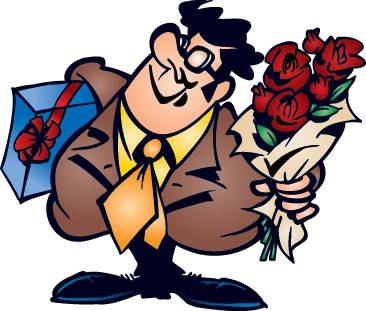 В  КАКИХ  МЕСТАХ  НА  ВАС  
МОЖЕТ  НАПАСТЬ  ПРЕСТУПНИК  ?

а) темные безлюдные дворы;

в) задняя площадка 
в общественном  транспорте;

г) преступник  может 
напасть в любом месте.
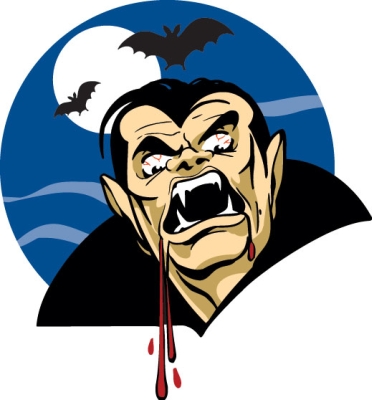 ЧТО  МОЖНО  ОТНЕСТИ  К  ПРОСТЕЙШИМ СРЕДСТВАМ  САМООБОРОНЫ ?

1) пневматическое оружие, газовый баллончик, электрошок;

		2) ключи, авторучка, 
	тяжёлая сумка;

		3) щит, меч, секира.
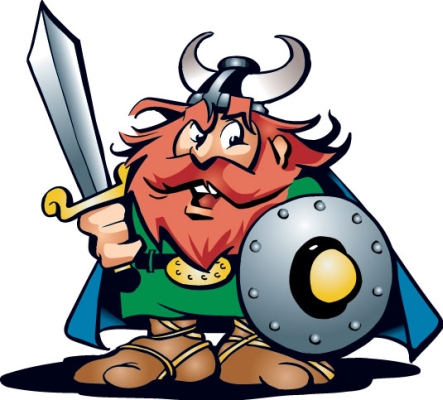 КАКОЕ  ИЗ  АДМИНИСТРАТИВНЫХ  НАКАЗАНИЙ  ЯВЛЯЕТСЯ  
САМЫМ  РАСПРОСТРАНЁННЫМ  ?

1) административный арест;

2) 10 часов математики 
и физики подряд;

3) административный штраф.
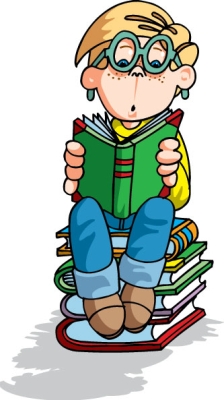 КАКОЕ   НАКАЗАНИЕ  МОЖЕТ  ПРИМЕНИТЬ УЧЕБНОЕ  ЗАВЕДЕНИЕ  
В  СЛУЧАЕ  СОВЕРШЕНИЯ  УЧЕНИКОМ АДМИНИСТРАТИВНОГО  ПРАВОНАРУШЕНИЯ ?

1) лишение свободы;

2) исключение из учебного 
	учреждения;

3) заключение под стражу.
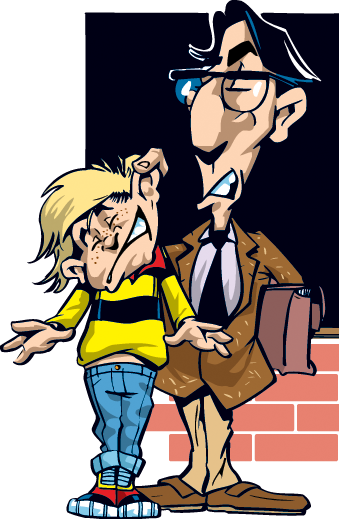 II тур

Безопасные  ребусы
Разгадайте  ребус
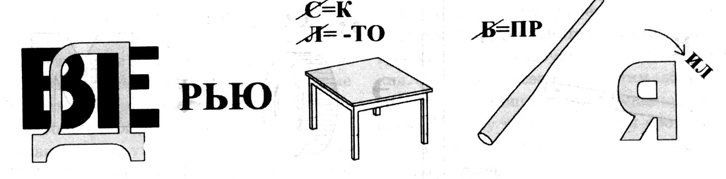 Разгадайте  ребус
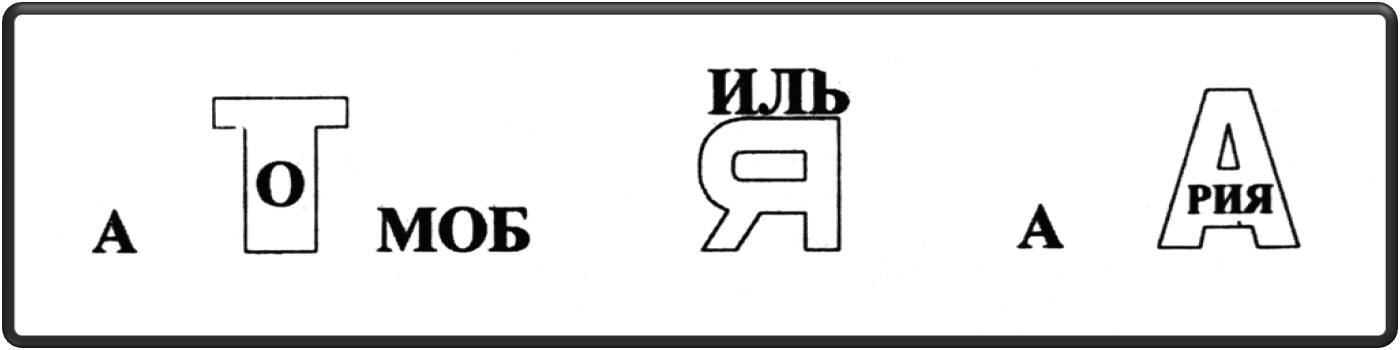 Разгадайте  ребус
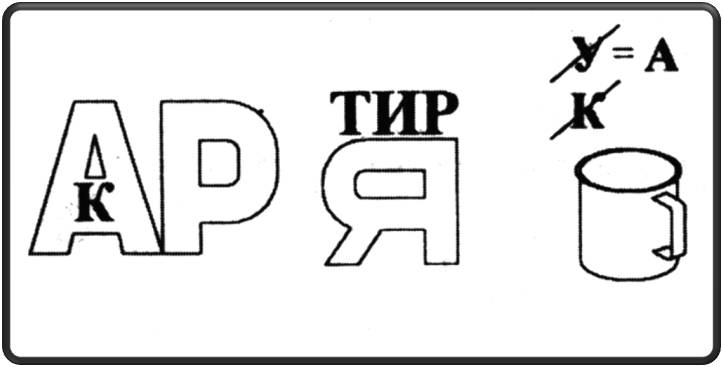 Разгадайте  ребус
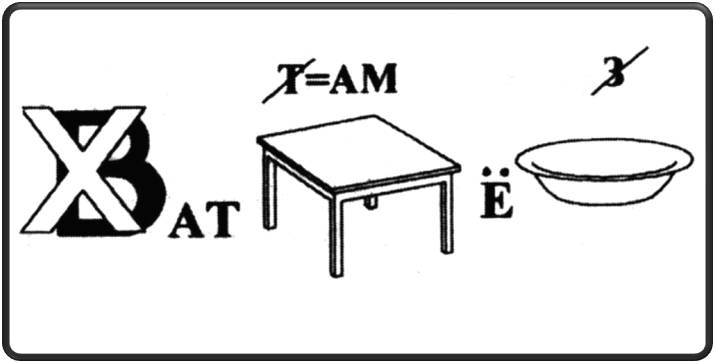 Разгадайте  ребус
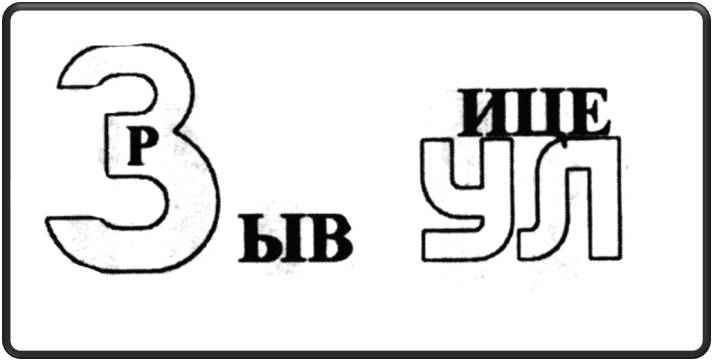 Разгадайте  ребус
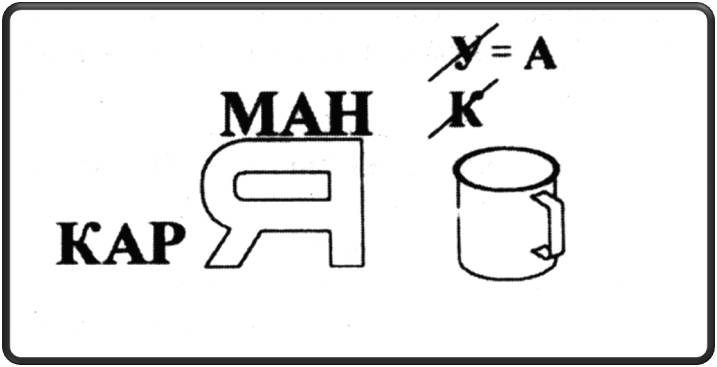 Разгадайте  ребус
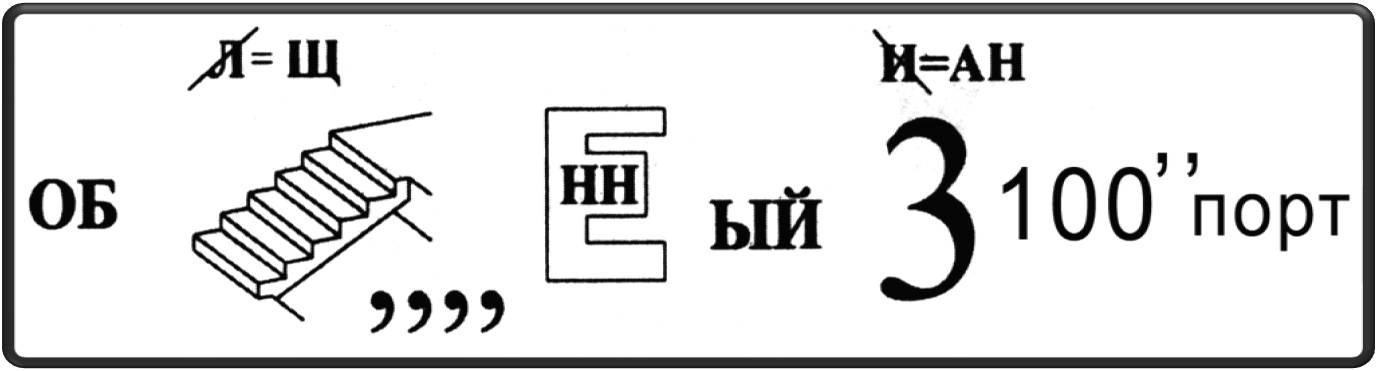 Проверка  ребусов
За  дверью  кто-то  притаился
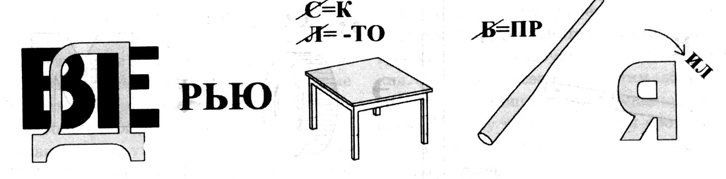 Автомобильная   авария
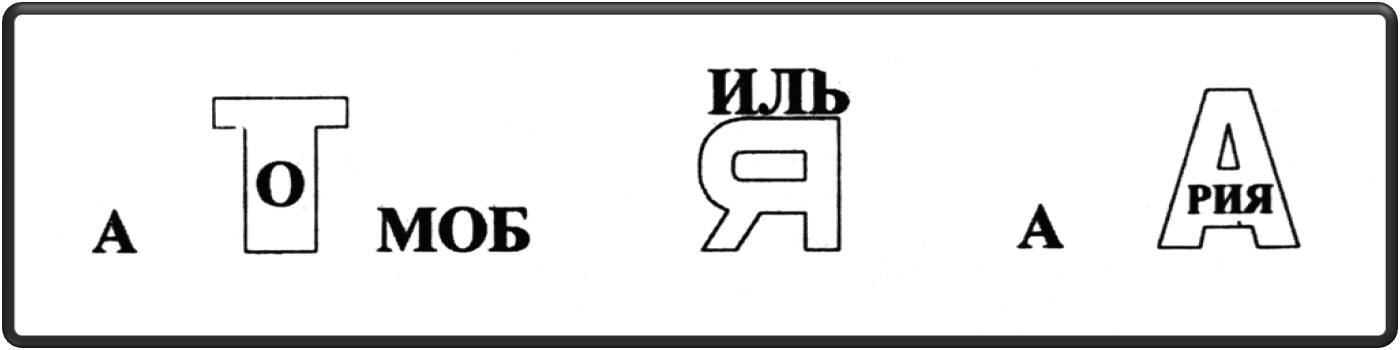 Квартирная   кража
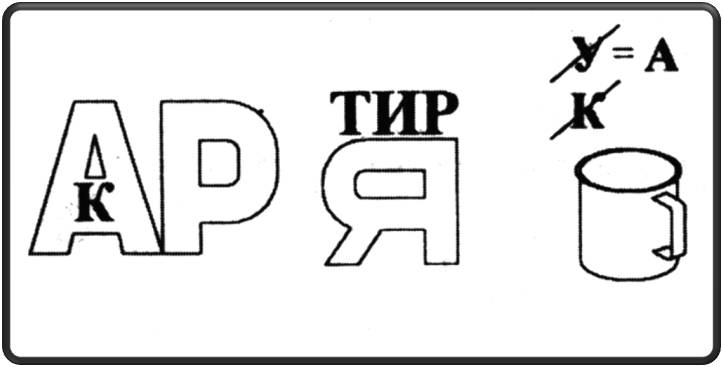 Захват  самолёта
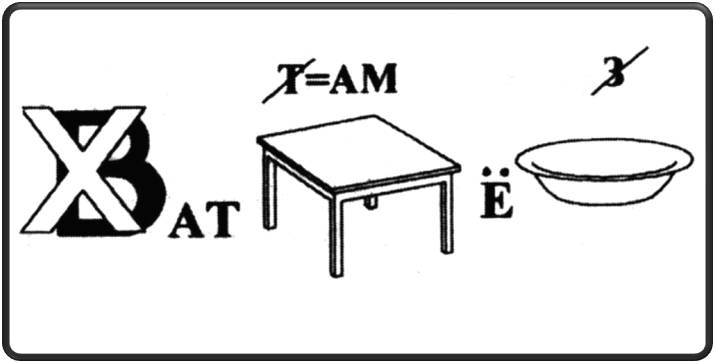 Взрыв  на  улице
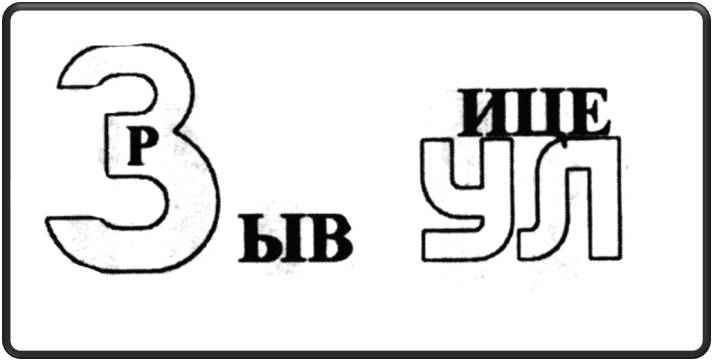 Карманная   кража
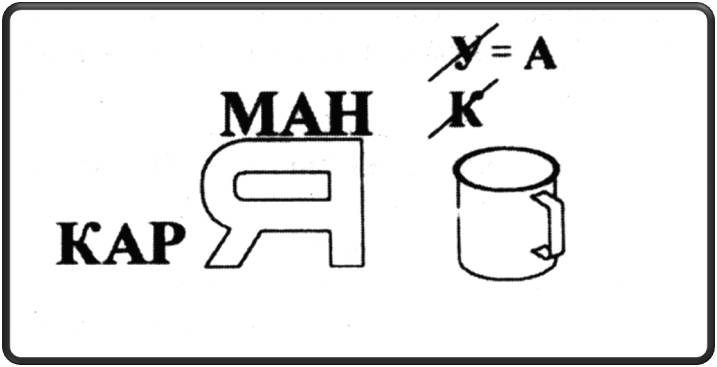 Общественный   транспорт
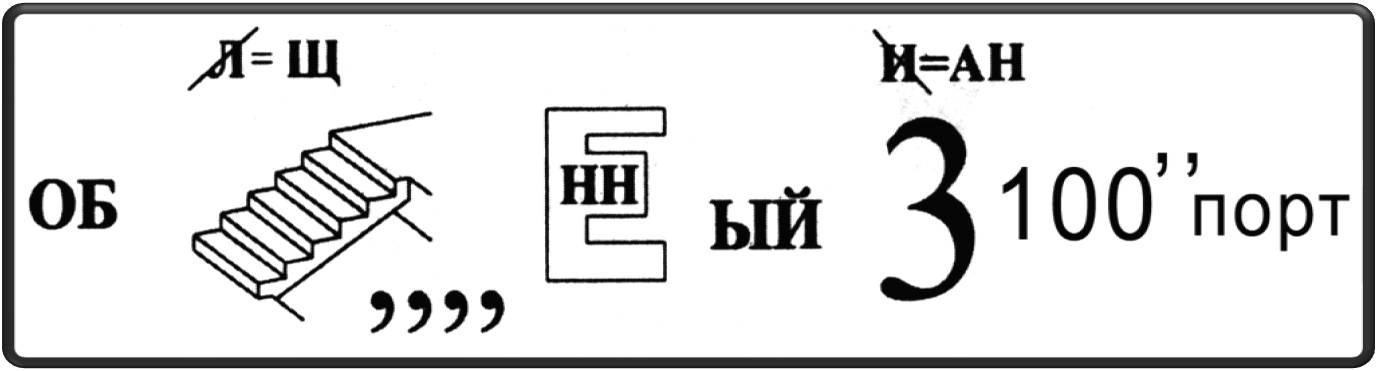 III тур

Безопасный  шифр
Найдите  10  слов  по  теме  игры.		Слова  располагаются  по  горизонтали  и  вертикали.
Мультимедийная  игра«БЕЗОПАСНОЕ  ПОВЕДЕНИЕ»
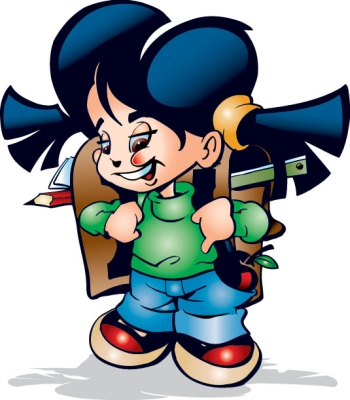 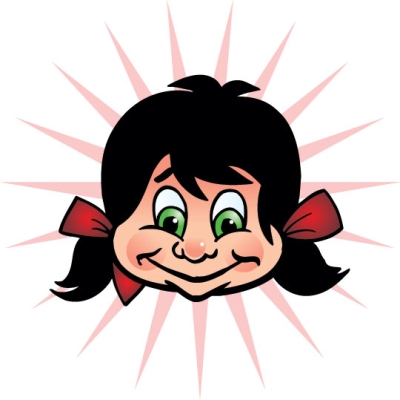 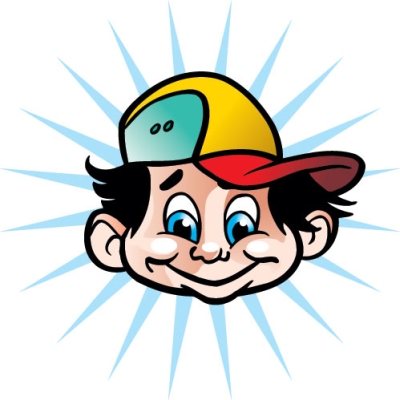 Всем спасибо !